Blood Bank / BMT General Safety, Power Failure, Chemical Hygiene
Bettina Turner MT(ASCP)SBBCM
BB Specialist Technologist / Education Coordinator
Hannah Phillips MLS(ASCP)
Blood Bank/BMT Safety Representative
Emergency Phone Numbers
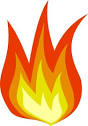 Fire
Call
6-9111
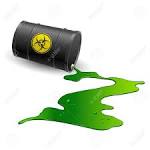 Chemical Spill
Sudden Illness
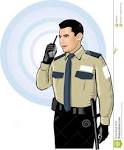 Security
Call 6-3305
Where to find important information
Hospital Fire/Disaster/Safety Manual
Infinet > Tools > Publications > Fire/Disaster/Safety

Infection Control
Infinet > Tools > Policies > Patient Care > Infection Control > BBP Exposure Control Plan (WFBMC 142)

Chemical Safety
Chemical Hygiene Plan, Lab Safety Manual in laboratory
Blood and Body Fluid Spill
When treating any blood and body fluid
Wear gloves
Wear protective eye wear / mask if splashing to face is possible
Wear protective clothing (barrier gown, apron, coveralls) if splashing onto the body is possible.
Blood and Body Fluid Spill
Blood spills <20mL
Mop with High Dilution 256 (1oz/gallon)
Blood spills >20mL 
Place wet floor signs in area
Utilize towels to prevent spreading
Cover blood spill with High Dilution 256 (1oz/gallon), mop up
Sanitize floor with new mop head and High Dilution 256 (1oz/gallon)
Place saturated linen in soiled linen bin.
Disinfect equipment / remove PPE
Or Call Housekeeping at 64901
Blood Bank/BMT Task List
Review the Blood Bank and Bone Marrow Transplant Lab Task Lists in Section 17 of the Laboratory Safety Manual.
Familiarize yourself with the required PPE for the tasks listed.
Laboratory Chemicals
Review the list of chemicals found in Section 4 of the Laboratory Safety Manual.
Annual Chemical Review:  Attachment A
Familiarize yourself with the Chemical Names, Common Names, Exposure Limits and Toxic / Carcinogenic nature of the chemicals found in the BB and BMT.
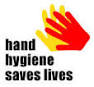 Hand Hygiene
WFBH adheres to the Center for Disease Control and Prevention’s “Guideline for Hand Hygiene in Health Care Settings”
Implements procedures to remove transient microbial flora and reduce transmission of microorganisms in the health-care setting
Follow CDC Guidelines for Handwashing with Soap and Water
Follow CDC Guidelines for Hand Hygiene using Alcohol Based Waterless Antiseptic Agent
Eye Wash Stations
Eye wash stations are available for use when caustic material is splashed into the eye

Blood Bank:  at CP sink

BMT:  at hand washing sink in the processing room
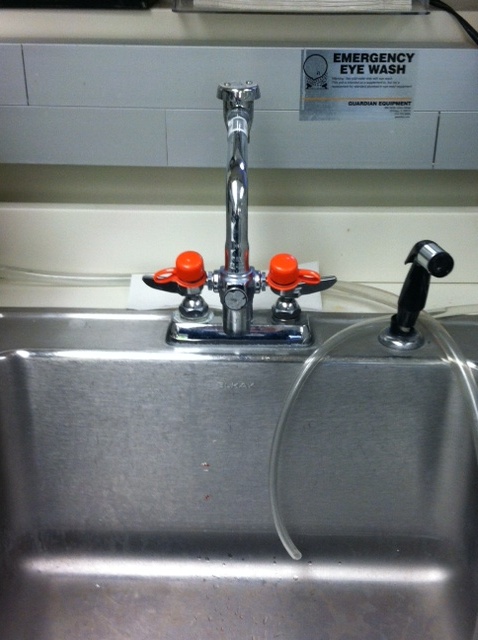 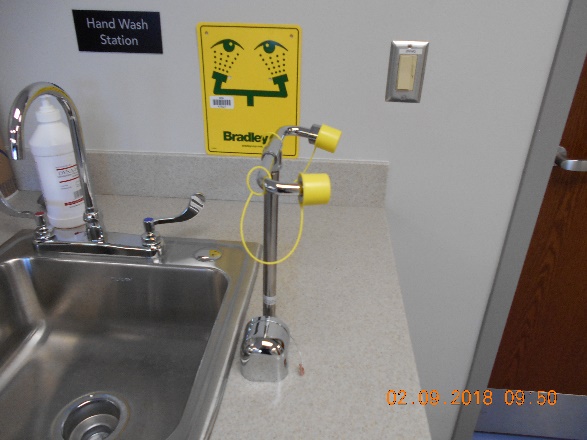 Employee Occurrence Reporting
An employee occurrence is any undesirable incident an employee experiences while at work.  Examples include, but are not limited to:
Injury on the job
Inadvertent exposure to biohazardous materials

To Report an Employee Occurrence Incident:
Infinet > Tools > Occurrence Reporting > Employee Occurrence Reporting
BMT Oxygen Sensor
There are two Oxygen sensors in the BMT cryo room. One on each side of the middle dividing wall.
This sensor is monitored by the Rees system node number 89 and 92.
There will be an audible alarm from the sensors themselves when the Oxygen is to low in the cryo room. 
When you hear the alarm exit the cryo room immediately.
You can monitor the Oxygen levels in the cryo room from the Rees system.
You can safely check the reservors for LN2 leaks by observing the video monitoring system which shows both sides of the cryo room
Do not enter the cryo room until the Rees detects Oxygen levels of >19%.
Hospital Power Failure Policies
In the event of a power failure, any equipment plugged into a red outlet should continue to function.
Refer to Lab Safety Manual / Power Failure section / Power Failure Policies for Hospital wide guidelines on how to handle specific power failure problems.
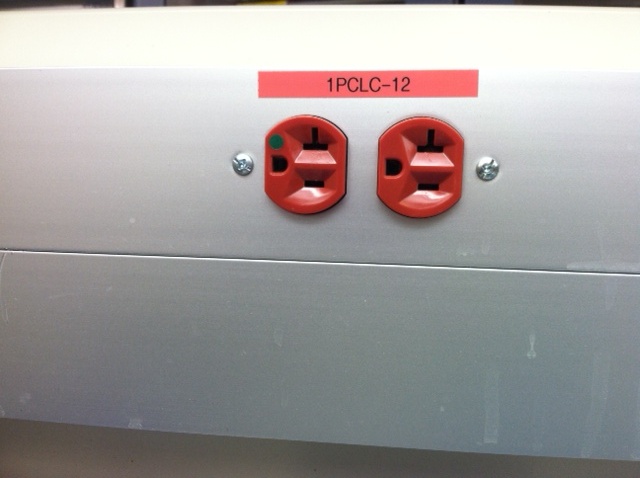 BB/BMT Power Failure Policies
Blood Bank/BMT Specific Power Failure Policies
Blood Bank Protocol Manual or BMT Miscellaneous Manual
Section 15:  BB.Policies.1034
Section 1018:  BMT.Misc.1018
Refrigerators and freezers on red emergency power outlets
Workstations, Instrumentation on emergency power
BB/BMT Power Failure Policies
3 categories of power loss
Some emergency power outlets in BB / BMT failed
Call Engineering (6-4841) and On Call BB Mgmt
Most of the outlets in BB / BMT failed but other areas of Med Ctr operable
On Call BB Mgmt, Manager, Medical Director, Call Engineering (6-4841)
Total Med Ctr wide power failure
On Call BB Mgmt, Manager, Medical Director, Call Engineering (6-4841)
Chemical Hygiene Plan
All employees should review the Chemical Hygiene Plan
Refer to:  Lab Safety Manual / Chemical Safety Chemical Hygiene Plan section for specific information pertaining to:
General Operations
Lab section operations
Training
Labeling of hazardous chemicals
Storage
Equipment inspection and maintenance
PPE
Chemical and Contaminated waste removal and disposal
SDS Sheets
SDS (Safety Data Sheets) are accessible via the Infinite
Infinet > Tools > Software > SDS
You will be prompted for your Med Center username and password before you can access the form.
Enter the product name for which you desire the SDS sheet into the electronic form.
SDS sheets are also available in the SDS notebooks in the Blood Bank and BMT Lab.
Blood Bank Irradiation Safety
“The Gammacell Irradiator uses caesium-137 as a radiation source.  The two types of ionizing radiation emitted by the decay of unstable atoms of caesium-137 are Beta and Gamma radiation.  The encapsulation of the caesium-137 in the Gammacell Irradiator prevents the Beta radiation from reaching the sample.  However, the Gamma radiation emitted is very penetrating and does reach the sample.  Gamma radiation is composed of electromagnetic waves that travel much like light, x-rays or microwaves.  It is important to recognize that when a sample receives Gamma radiation, no transfer of radioactive material takes place.  Your sample does not become radioactive”
Blood Bank Irradiation Safety
The Gammacell Irradiator protects the user through the use of the steel-encased lead shield that reduces the radiation levels to acceptable levels for those working around the unit.  When compared with typical radiation fields found in day-to-day life, the levels emitted from the Gammacell Irradiator, values are comparable.
Review section 18 of the Laboratory Safety Manual
A few noteworthy names….
WFBH Safety Program Manager
Feodor Bijkersma
716-5576

Laboratory Compliance, Safety and Quality Manager
Melanie Haire
713-4285

Blood Bank / BMT Safety Officer
Hannah Ellsworth